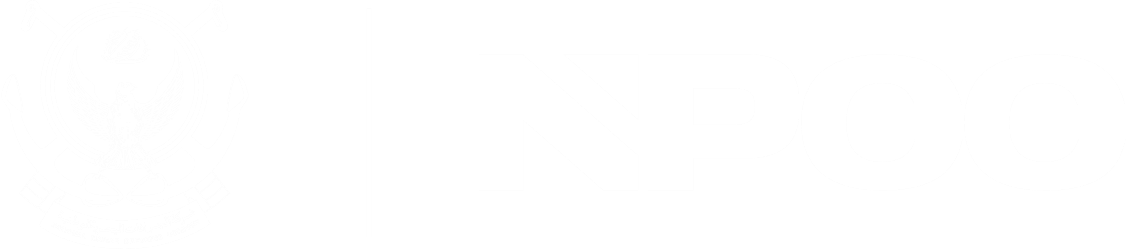 2023 IPLOCA QUALITY AWARD
THE DIGITALIZATION OF QUALITY CONTROL RECORDS DURING PROJECT EXECUTION
April 2023
1.0  About NPCC
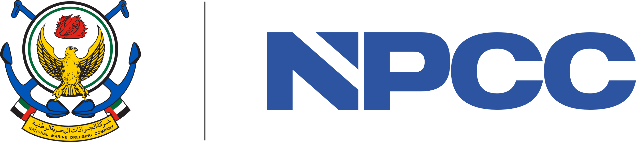 National Petroleum Construction Company (NPCC) is a world class Engineering, Procurement and Construction (EPC) company that offers full EPC solutions to the Offshore and Onshore Oil & Gas industries, including engineering, procurement, project management, fabrication, installation and commissioning to project owners and operators. 
Since its inception, NPCC has successfully completed more than 1200 projects over the span of five decades, while maintaining a high standard of excellence, growth, and integrity.
Headquartered in Abu Dhabi, NPCC operates throughout the Arabian Gulf, South Asia and Southeast Asia, with plans to expand its operations to Africa and the Caspian region. 
It has longstanding relationships with most of the Operating Companies (OPCOs), National Oil Companies (NOCs) and International Oil Companies (IOCs), building on its proven track record of project delivery, quality, safety and customer satisfaction.
NPCC Engineering, a wholly owned subsidiary of NPCC, provides innovative basic, detailed and offshore engineering solutions, utilizing the latest and most advanced design software. The company’s engineering services are provided by a team of over 1400 engineers based in four engineering centers in Abu Dhabi, UAE, Hyderabad and Mumbai, India and La Ciotat, France. 
NPCC has a state-of-the-art fabrication facilities in Mussafah, Abu Dhabi set in an area of 1.3 million sq. meters, and the largest manufacturing yard in the region capable of fabricating up to 100,000 MT of structural steel every year. 
The company owns a fleet of 22 offshore vessels equipped with modern facilities to support its shallow and deep-water operations. It can lift structures weighing up to 4,200 Tons and is also equipped for laying sub-sea cables and pipelines, up to 66 inches diameter; in water depths from 10 to 2000 Meters.
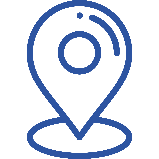 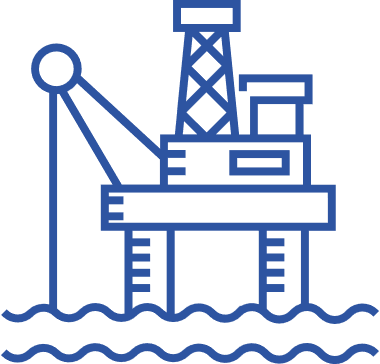 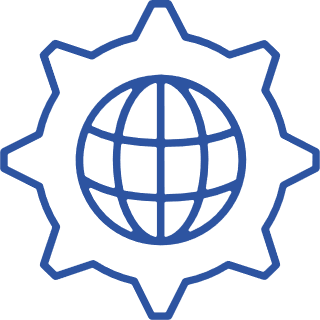 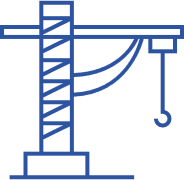 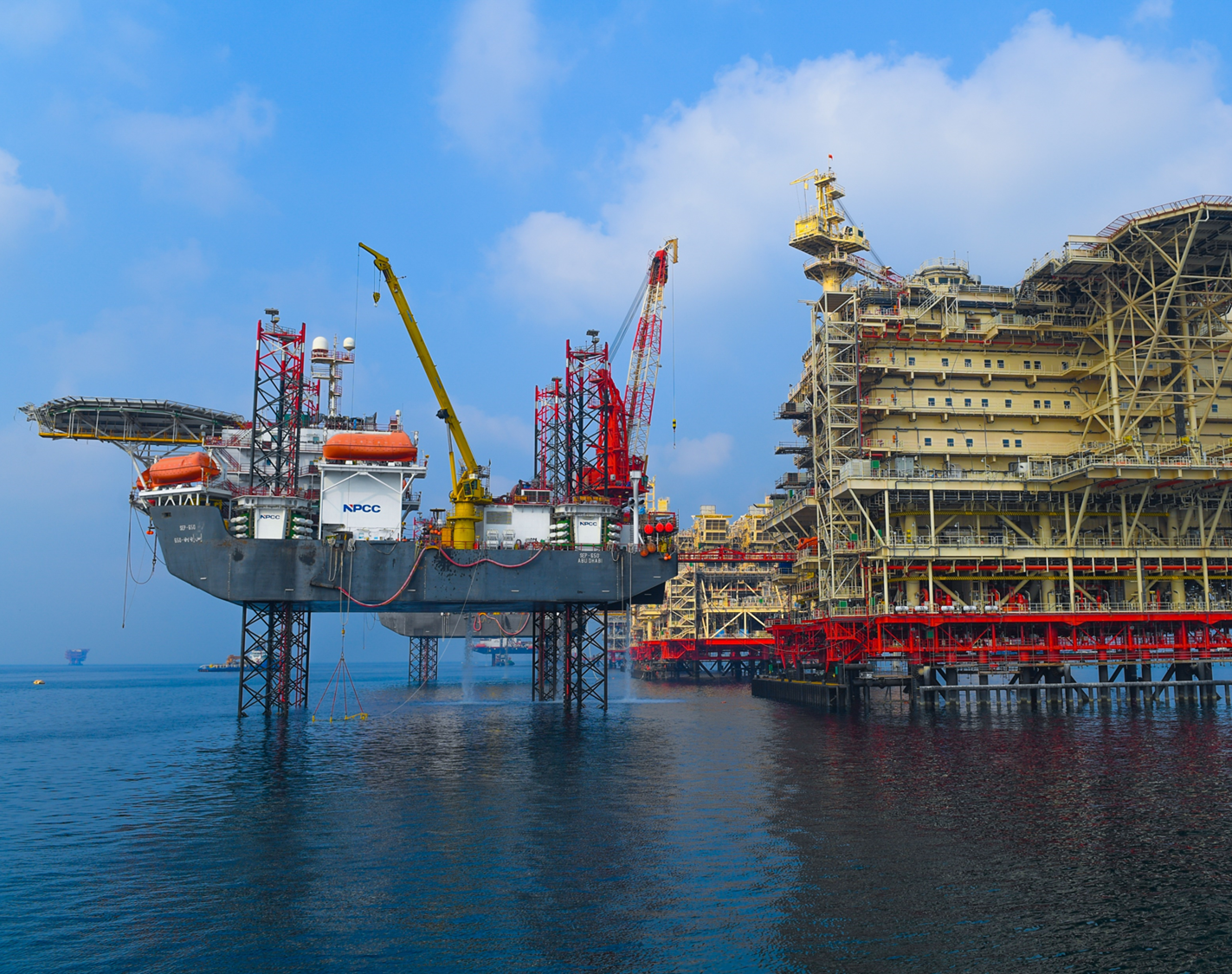 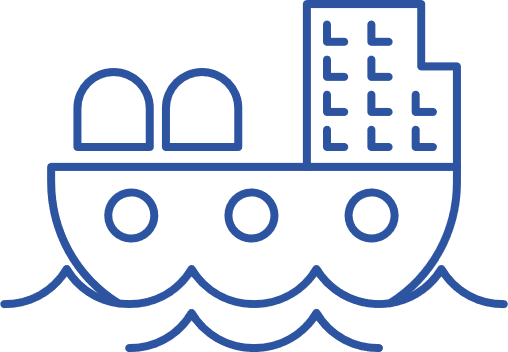 2
April- 2023
2.0  Why The Digitalization of Quality Records
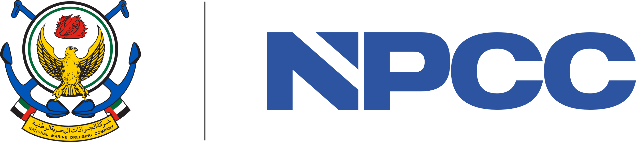 QC department on daily basis generates around 3000 QC records that include:
Request for Inspection (RFI), NDT reports, visual inspection reports, coating inspection reports,  hardness reports, PMI, painting, QC releases, etc..).
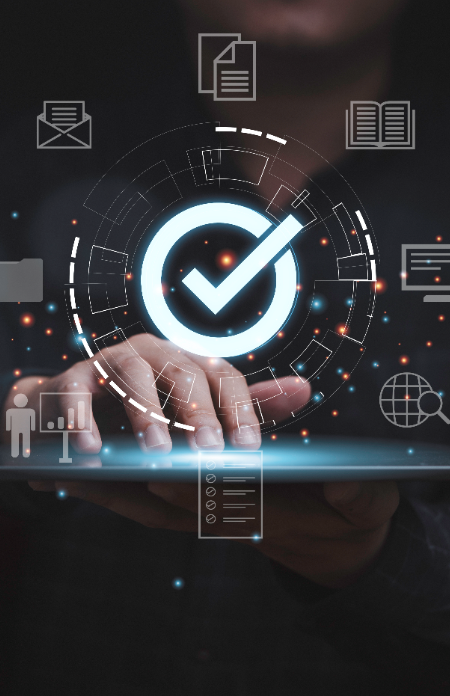 Each of these records were printed in hard copy, signed by respective QC personnel, and sent to the client for signature at client building.
After client signature, records are collected and input into PROMAT QC module to update inspection status.
At the end of fabrication, records are compiled drawing-wise into QC Dossier that goes to client for signature.
Process was unwieldy
Time Consuming
Prone to Human Error
Prone to Record Loss
Missing important Quality Steps
Backlog and compilation final records of Riser Platform took 8 months of 4 people
IMPACT
All these challenges are associated with analog system
3
April- 2023
3.0  In-house Digitalization of NPCC QC Records
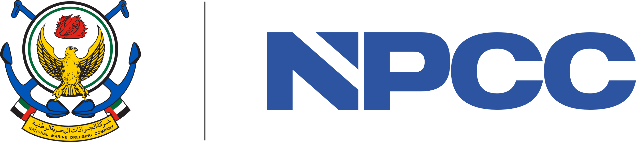 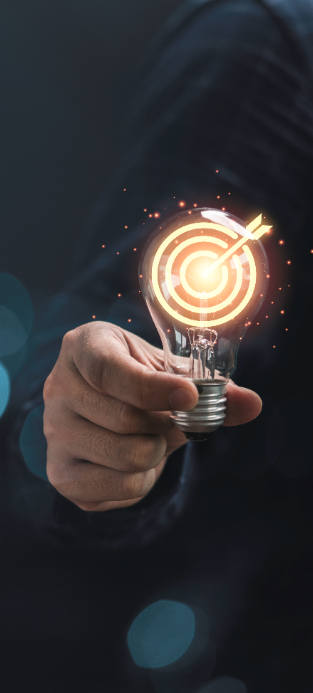 An innovation in automating previously stated activities in digital workflow
Facilitates digital signature of quality records by all involved parties (NPCC & Clients)
An automated system of QC records generation, saving time & timely compilation of final e-Dossier
Digital request forinspection
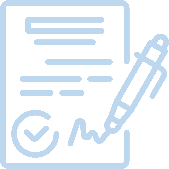 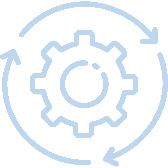 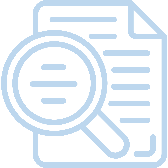 NDT request electronically generated and transmitted for verification and e-signature
Inspection report electronically generated
Electronic records management system
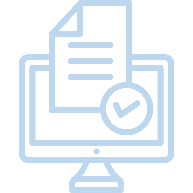 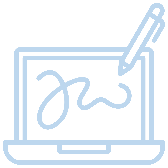 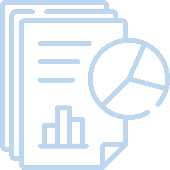 Inspection status automatic updating
Tracking pending approval of inspection report
QC final data book electronically generated
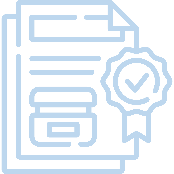 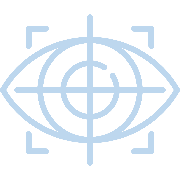 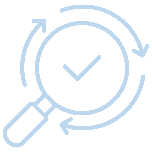 4
April- 2023
4.0 Benefits
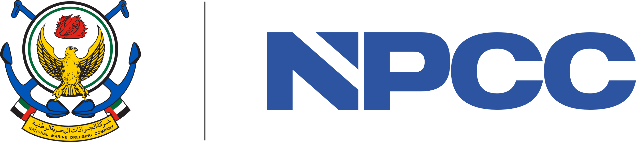 Better  accountability of NDE back-log and weld repair analysis
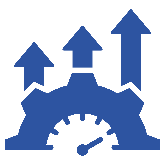 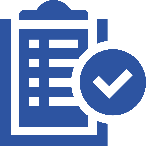 Process effectiveness and efficiency is enhanced by about 45%
Improved accountability of joints that were requested to be NDE and the actual NDE done;
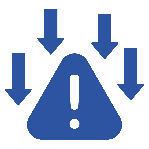 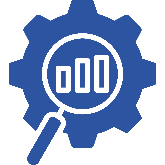 Reduced mistakes and errors
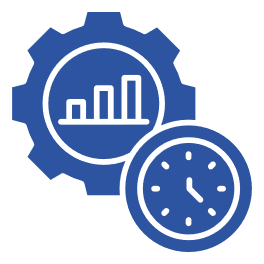 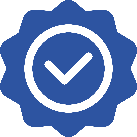 Reduced man-hours waste
Improved quality of project handover documentation
Enhances project delivery on time and with right quality
Eliminates the recurring problems of missing quality reports of critical works
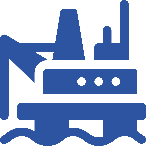 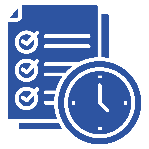 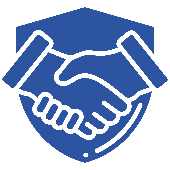 NDE request report with similar or same parameters (job duplication)
Trust and perception of customer has improved – achieving 80% satisfaction index
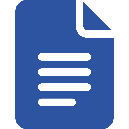 5
April- 2023
Thank You
6